SUMBERDAYA
.
PENDAHULUAN
DEFINISI SUMBERDAYA: 
Kemampuan untuk memenuhi atau menangani sesuatu
sumber persediaan, penunjang atau bantuan
sarana yang dihasilkan oleh kemampuan atau pemikiran seseorang
Sumber: Ensiklopedia Webster
PENDAHULUAN
DEFINISI SUMBERDAYA
sesuatu yang memiliki nilai ekonomi
komponen ekosistem yang menyediakan barang dan jasa yang bermanfaat bagi kebutuhan manusia
aset untuk pemenuhan kepuasan dan utilitas manusia
PENDAHULUAN
Terminologi sumberdaya 
harus ada pengetahuan, teknologi atau keterampilan untuk memanfaatkannya
harus ada permintaan (demand) terhadap sumberdaya tersebut
Sumber: Rees (1990) dalam Fauzi, A. (2004)
PENDAHULUAN
Sumberdaya menurut Adam Smith dalam Wealth of Nation (1776): seluruh faktor produksi yang diperlukan untuk menghasilkan output.
y=f(x1,x2, x3,..., xn) di mana y=output dan x adalah faktor produksi atau sumberdaya produksi 
Secara eksplisit  f(x)=f(L,K) di mana L=labor=tenaga kerja dan K=kapital, aset
Pemahaman ekonomi neoklasik  sumberdaya =input produksi
SUMBERDAYA MANUSIA
Penduduk usia >15 tahun yang bekerja di sektor pertanian
urbanisasi
ketimpangan
distribusi
laju 
pertumbuhan
ketidaksetaraan 
gender
aspek 
kualitas
Masalah Kependudukan di Indonesia
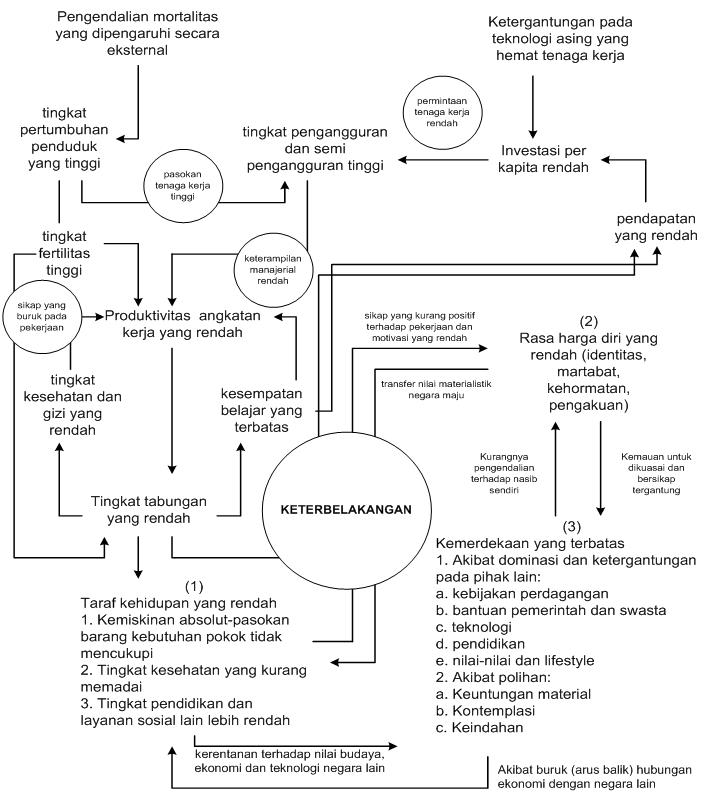 Dikutip dari :Todaro, 1995, Ekonomi untuk Negara Berkembang, Bumi Aksara, Jakarta